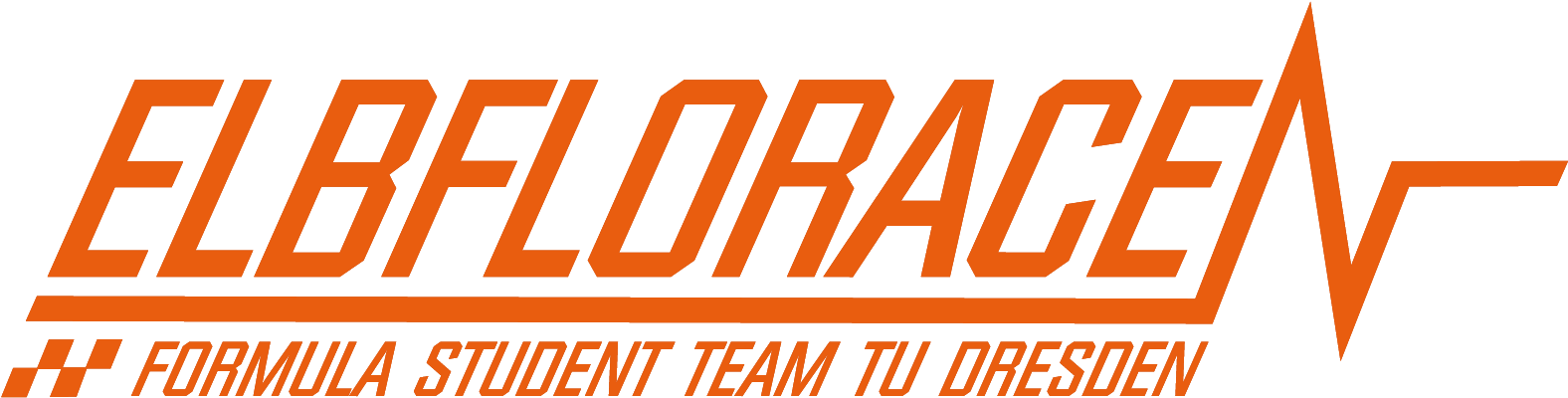 Deep Learning HackathonRealtime Information Extraction with Deep Learning and A Priori Object Information on an Autonomous RacecarMarvin Burges, Julien Fischer and Jonas SchenkeElbflorace Driverless – TU Dresden
Concept Driverless
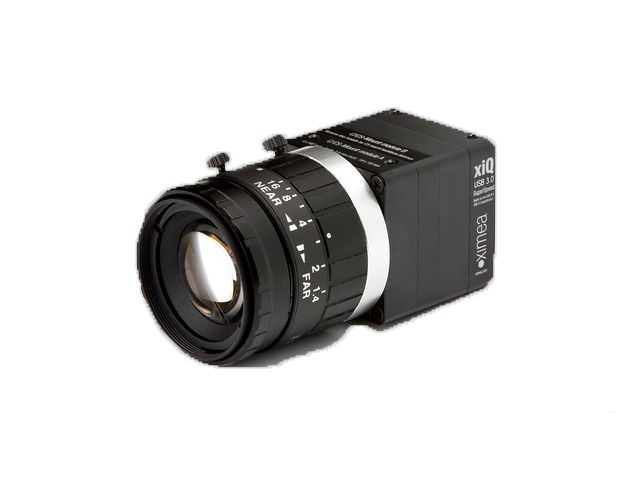 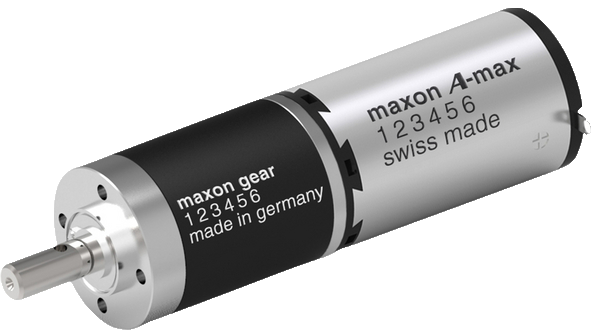 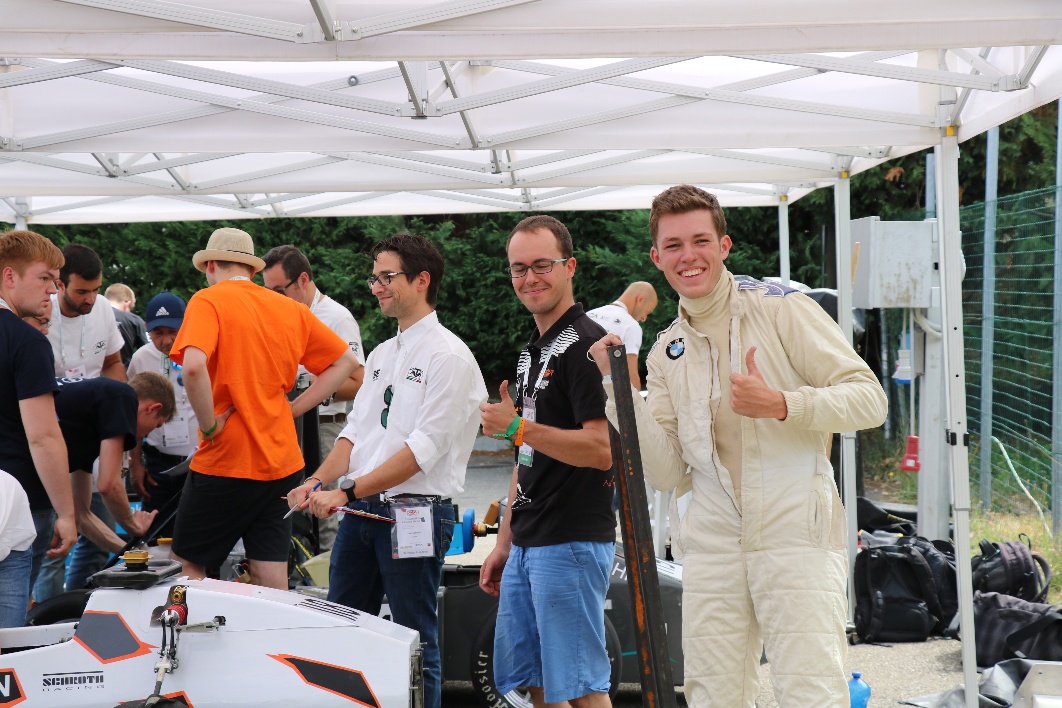 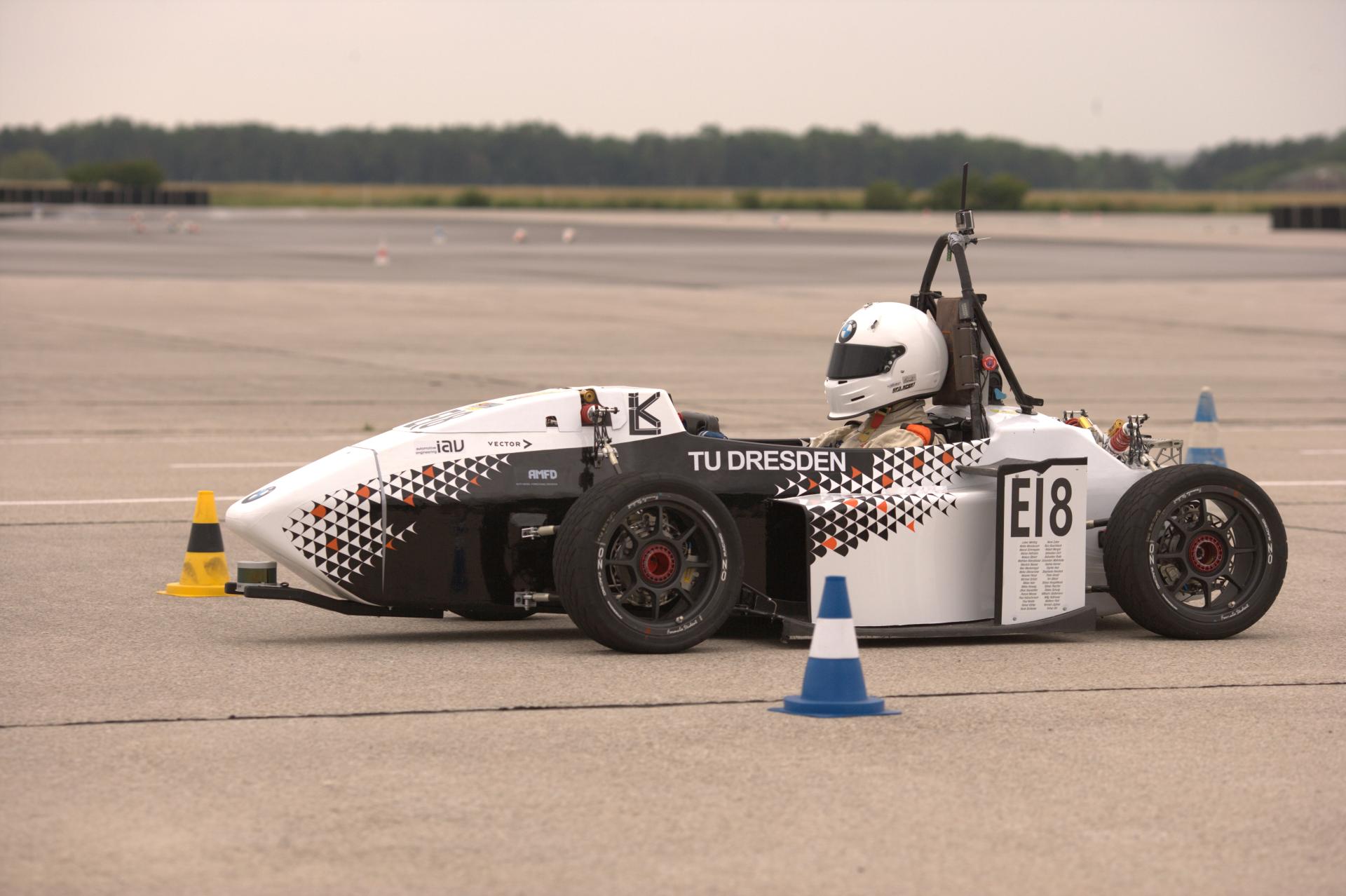 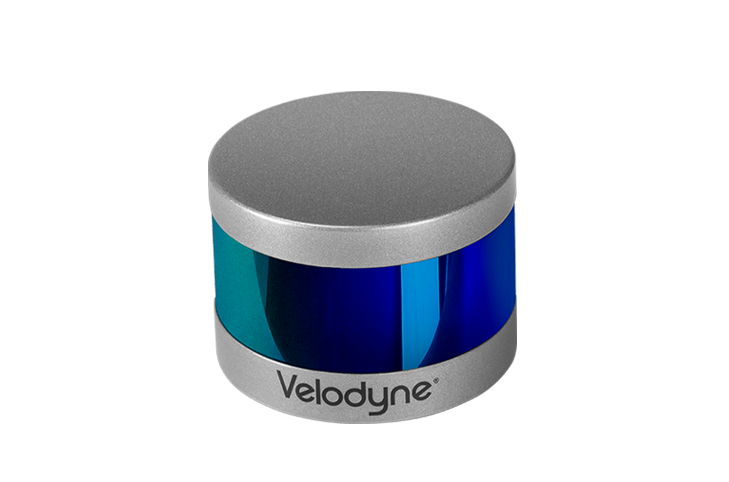 -
+
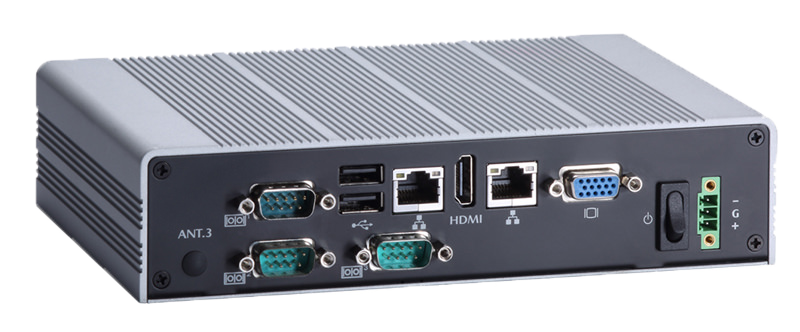 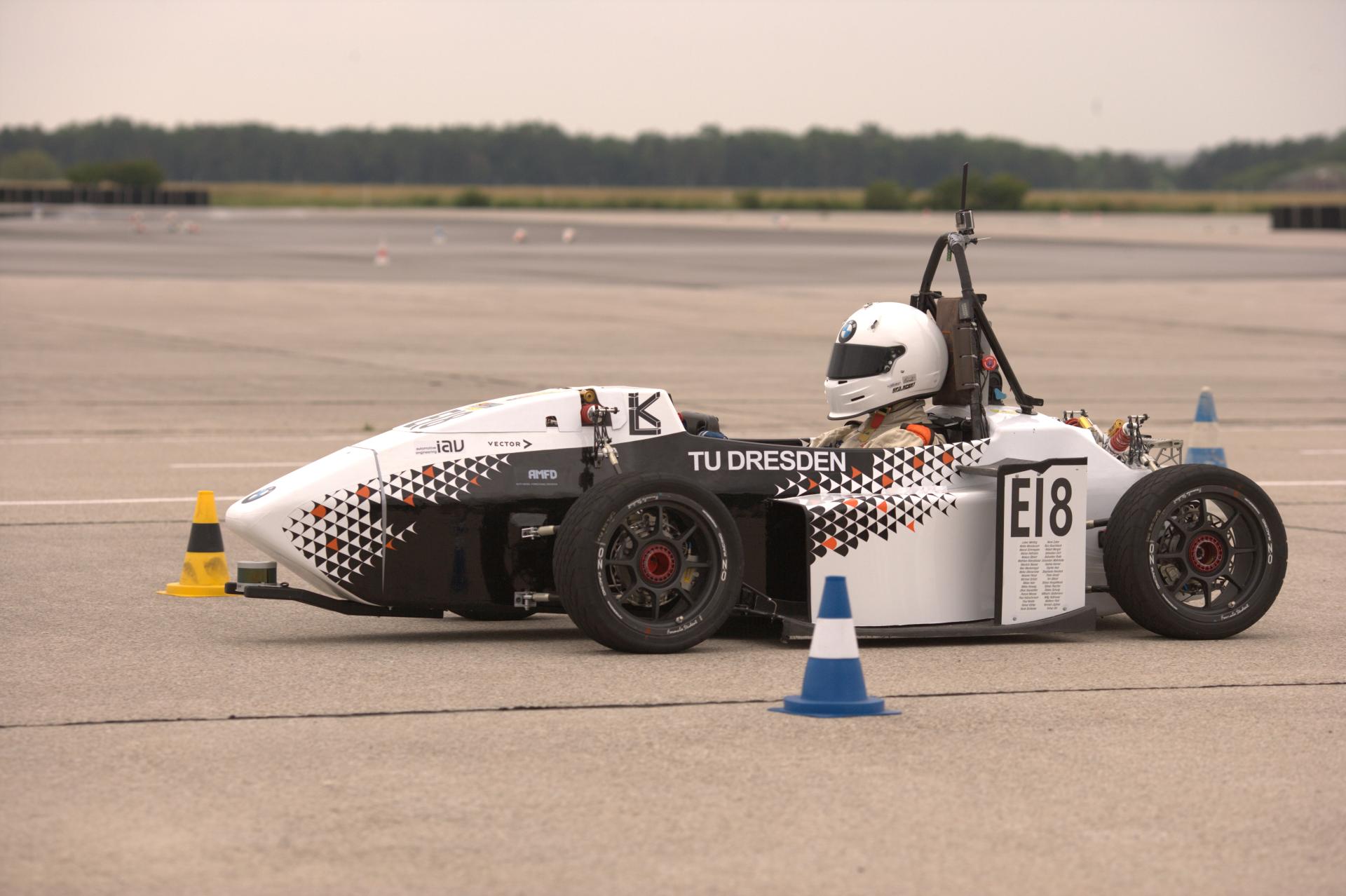 =
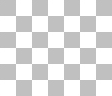 2
Trackdrive
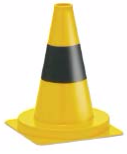 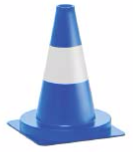 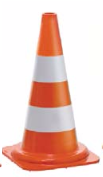 3
Idea
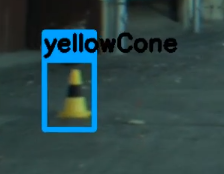 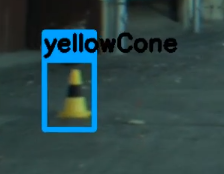 Detect Cone with color
Cut out bounding box
Regress 7 points
To get the object outlines
Estimate Distance of the object
Based on the outlines
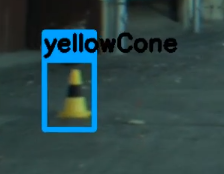 4
What have we achieved?
Object Detection
6
Object Detection
7
Object Detection
8
Point Regression
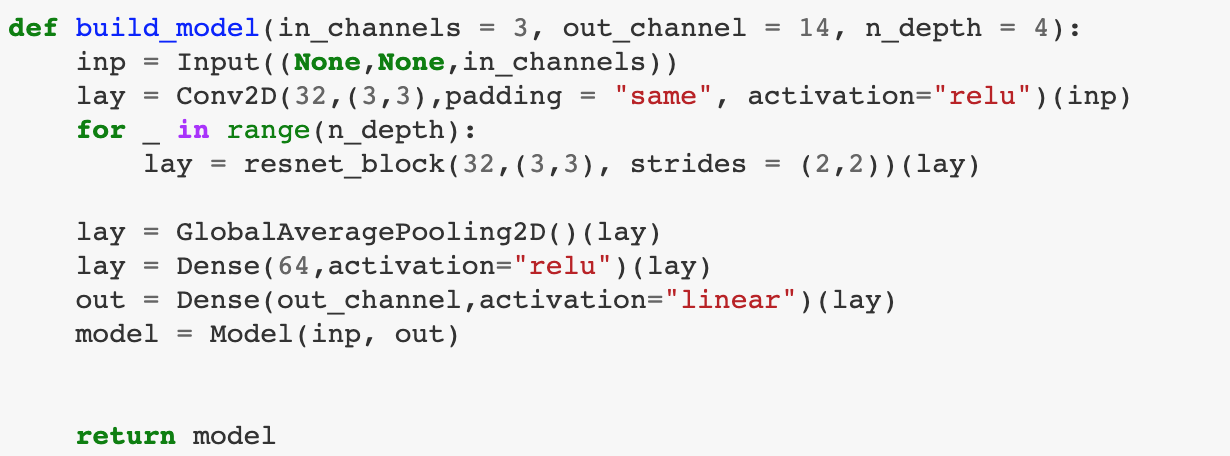 9
Point Regression
Two components:
1.) loss for coordinates (MAE)
2) Colineary loss for points on a straight line e.g. |Det(p0,p1,p2)| ->0
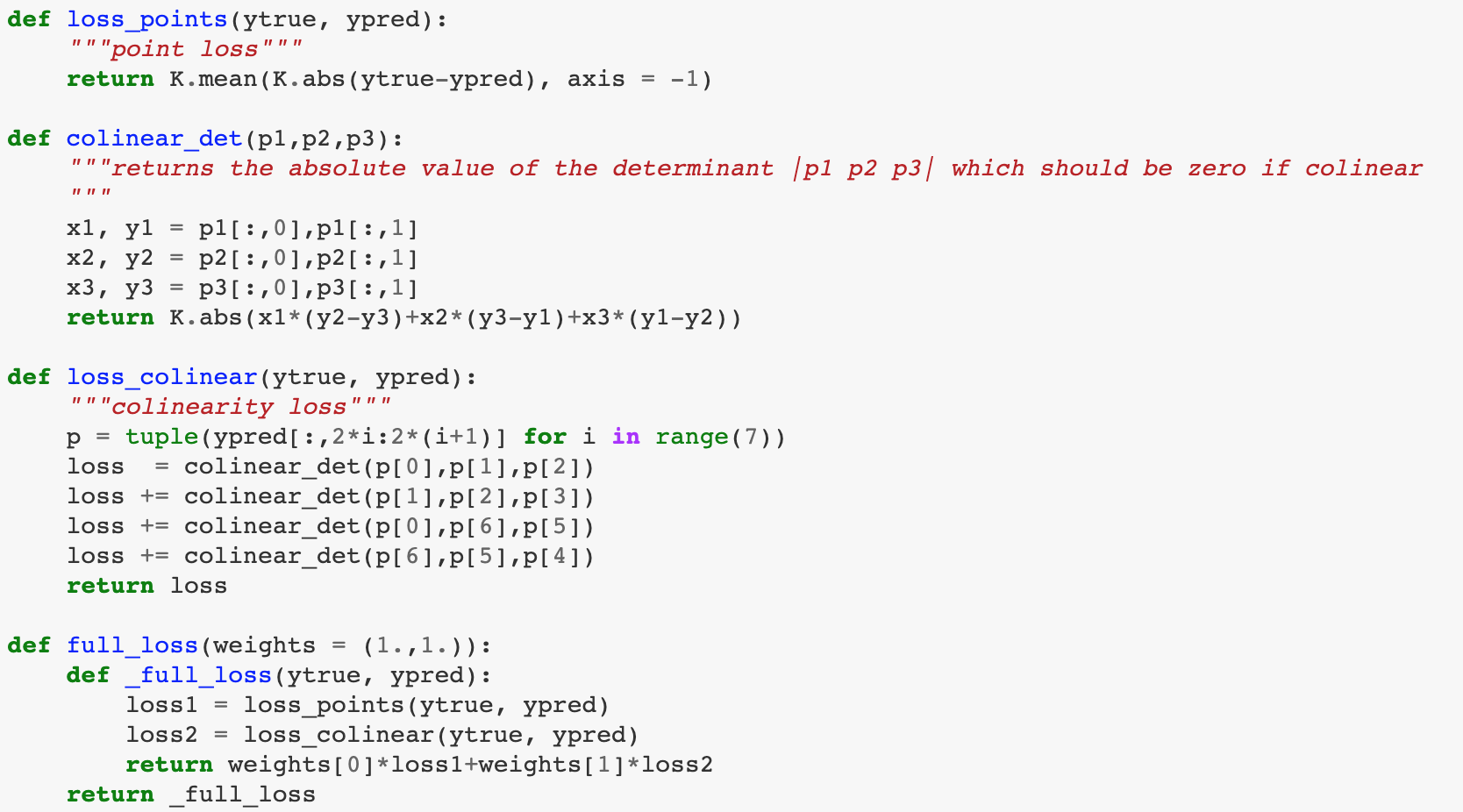 10
Point Regression
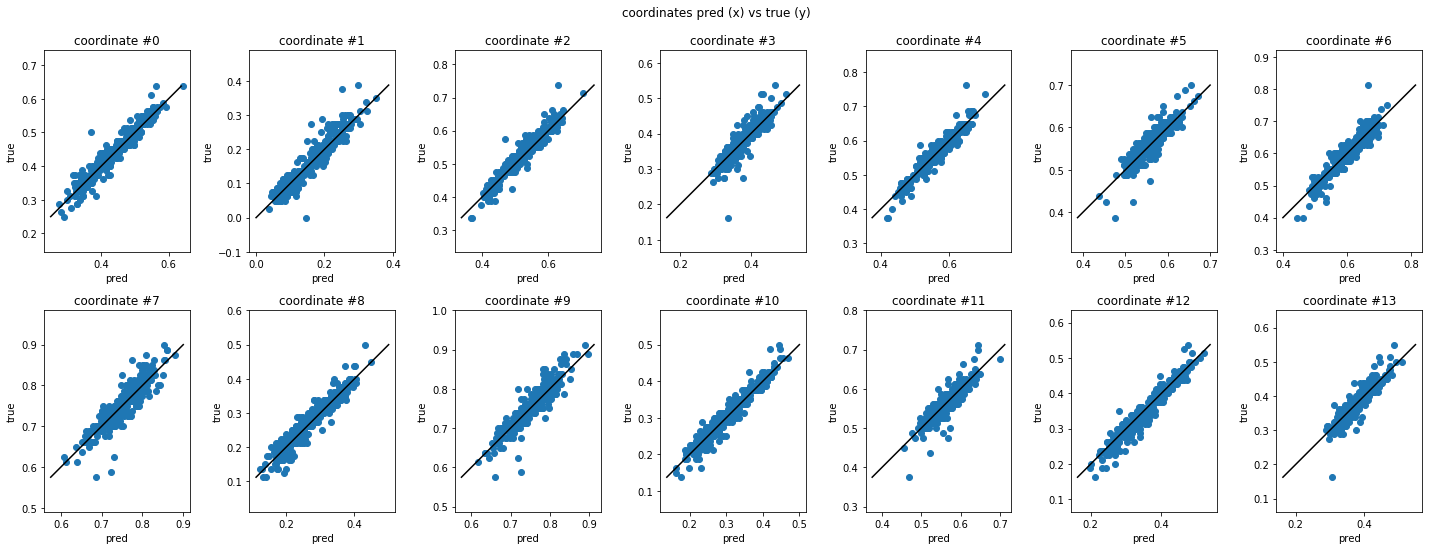 11
Point Regression
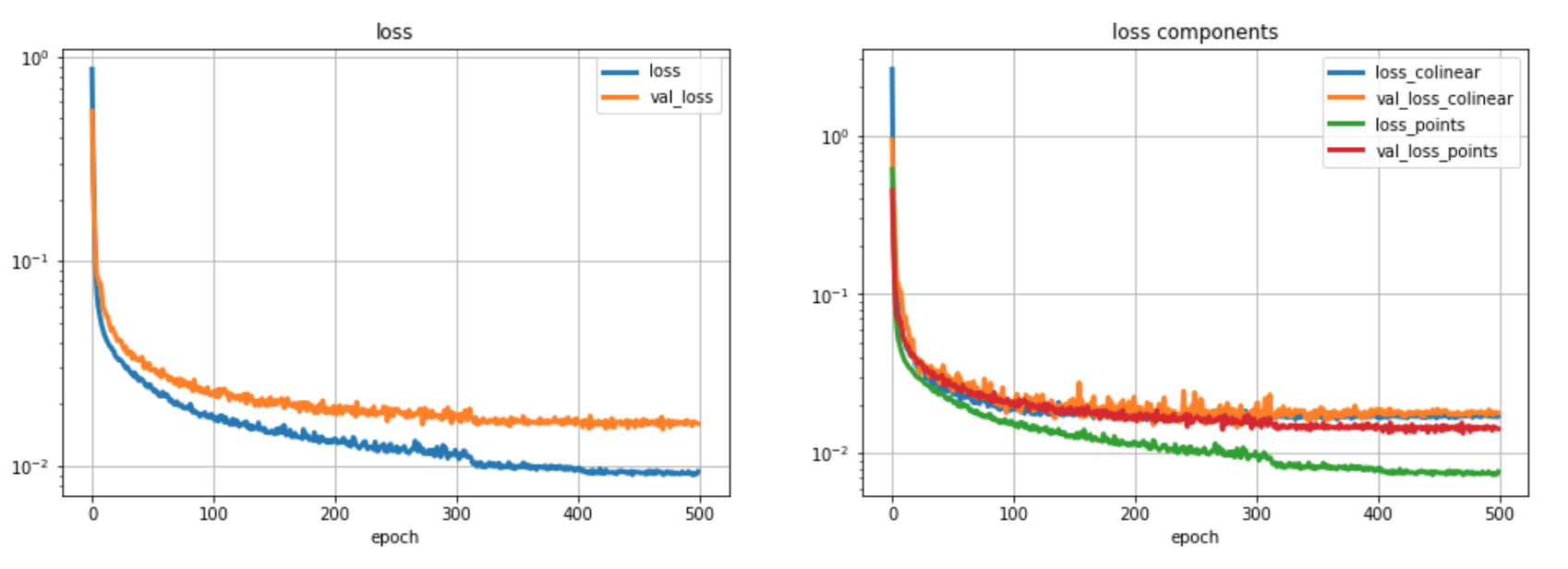 12
Point Regression
13
Point Regression
14
Point Regression
15
Distance Estimation
Pinhole Model
Machine Learning Approach
16
Thanks for your attention
Questions?